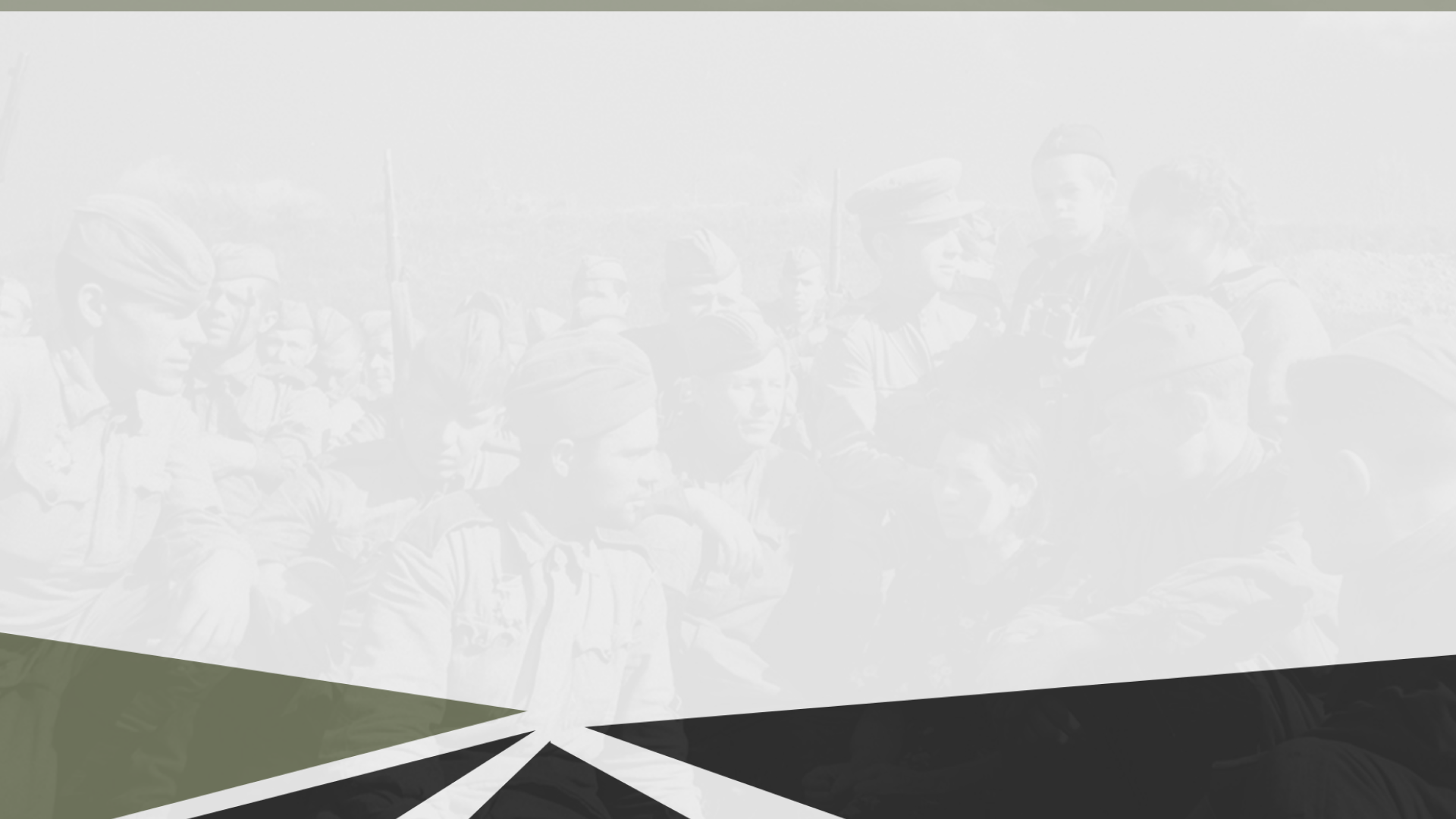 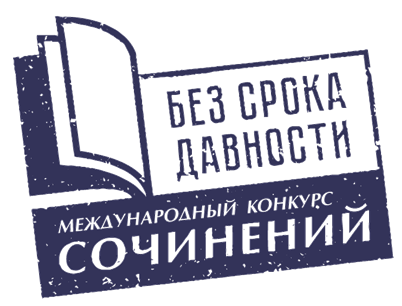 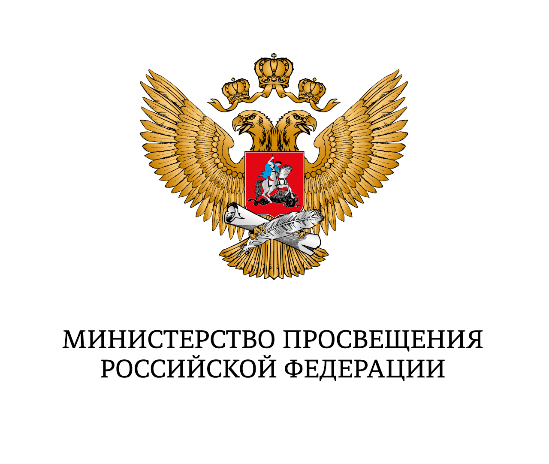 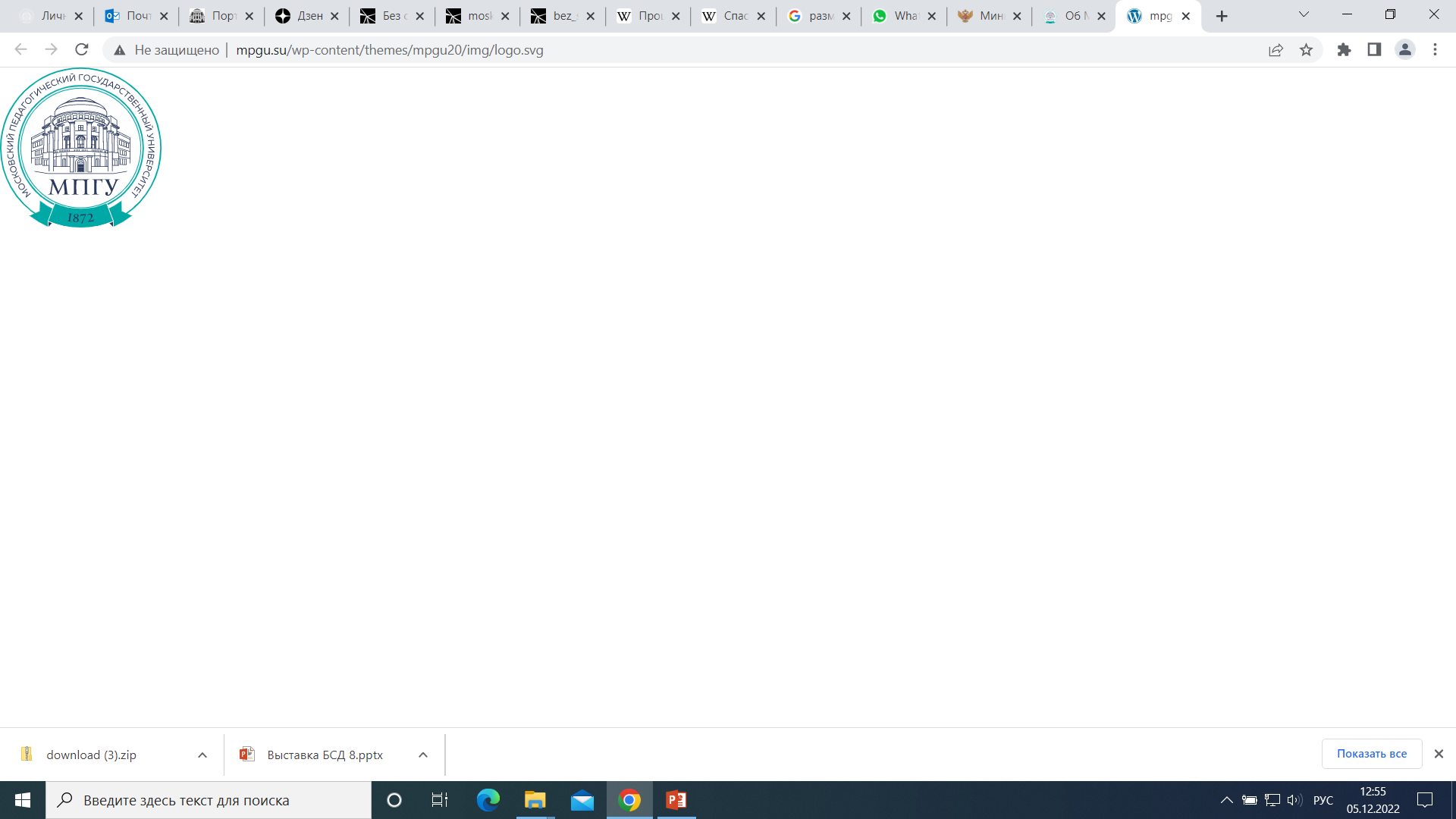 Международный конкурс сочинений«Без срока давности»
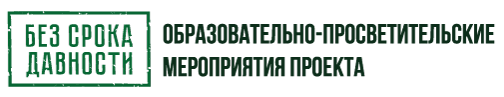 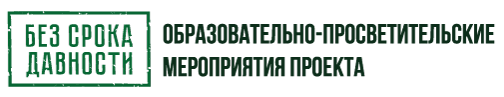 Международный конкурс сочинений «Без срока давности»
Конкурс проводится в целях сохранения исторической памяти о трагедии мирного населения СССР – жертвах военных преступлений нацистов и их пособников в период Великой Отечественной войны 1941–1945 годов
Общее количество участников за пять лет - 2 453 489
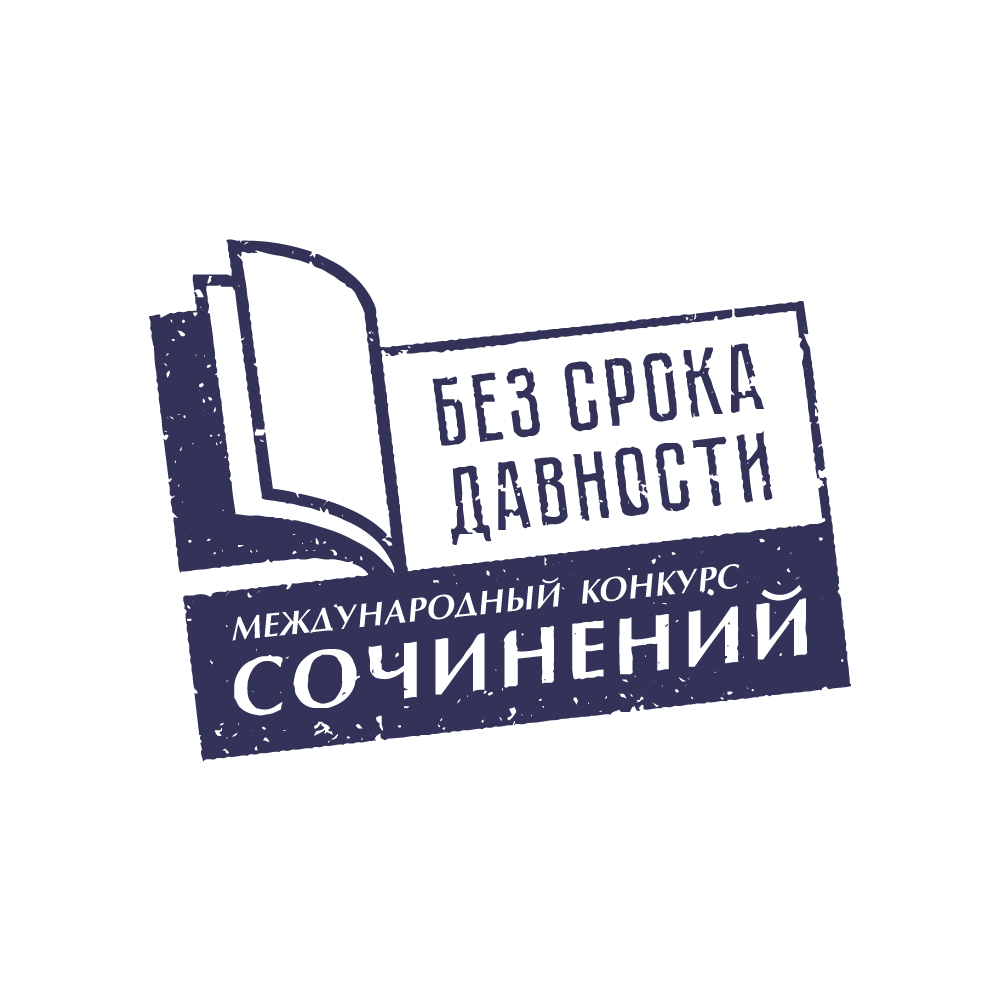 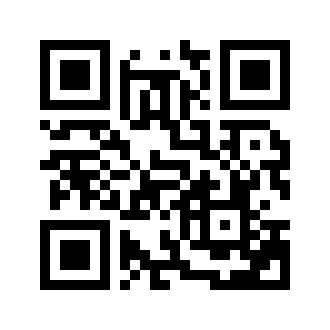 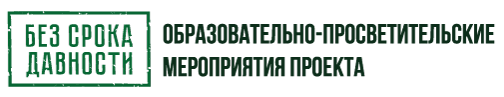 Международный конкурс сочинений «Без срока давности»
Статистика по федеральным округам 2023/24 г.
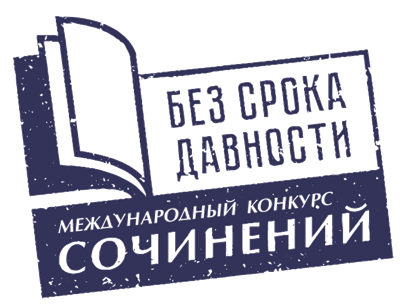 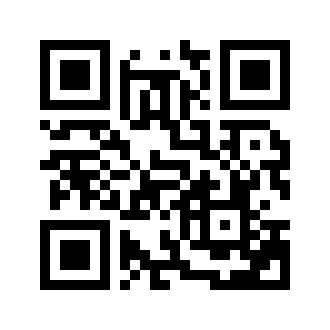 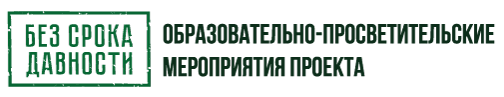 Международный конкурс сочинений «Без срока давности»
Центральный федеральный округ 2023/24 г.
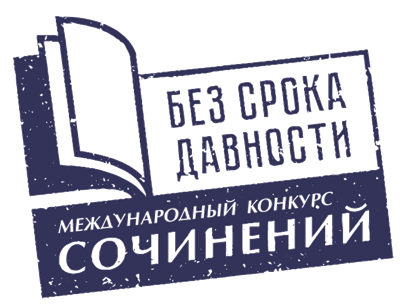 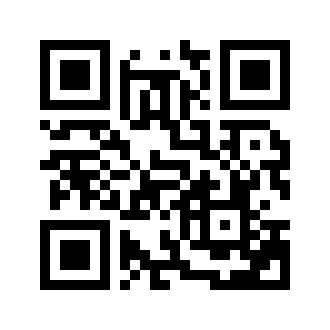 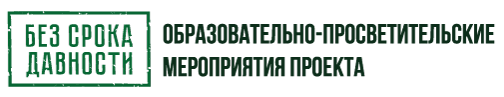 Международный конкурс сочинений «Без срока давности»
Уральский федеральный округ 2023/24 г.
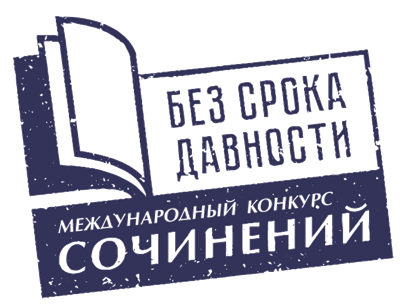 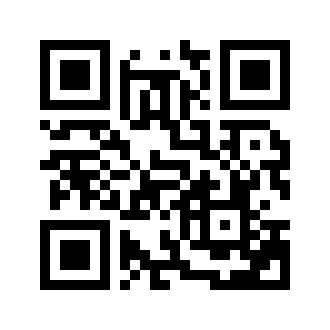 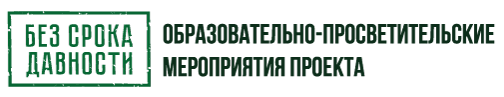 Международный конкурс сочинений «Без срока давности»
Сибирский федеральный округ 2023/24 г.
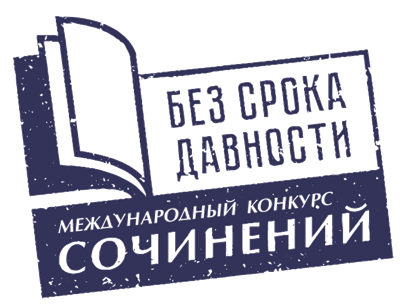 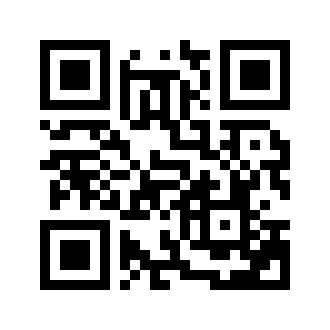 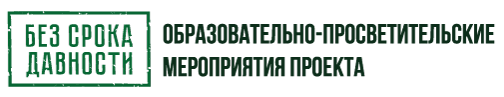 Международный конкурс сочинений «Без срока давности»
Северо-Кавказский федеральный округ 2023/24 г.
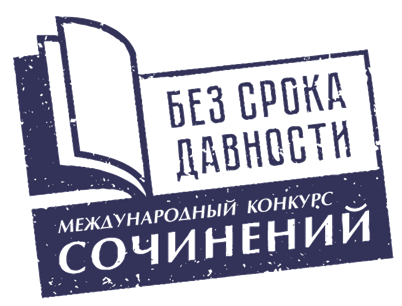 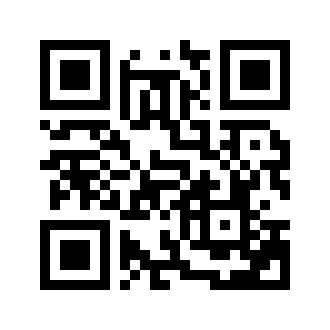 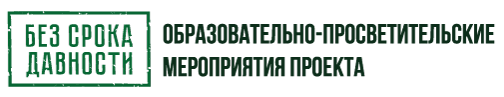 Международный конкурс сочинений «Без срока давности»
Северо-Западный федеральный округ 2023/24 г.
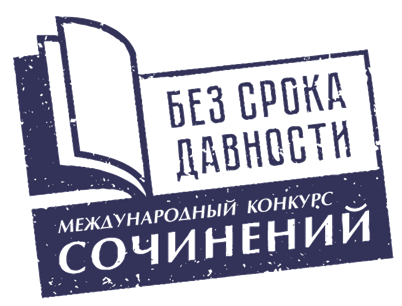 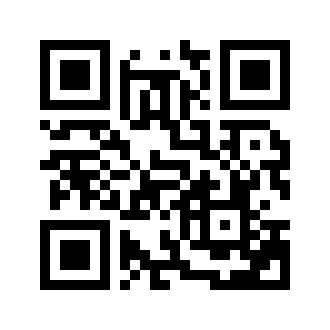 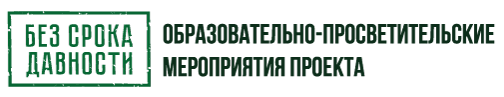 Международный конкурс сочинений «Без срока давности»
Приволжский федеральный округ 2023/24 г.
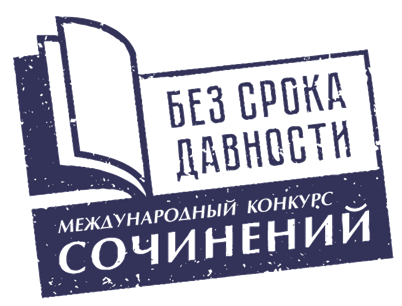 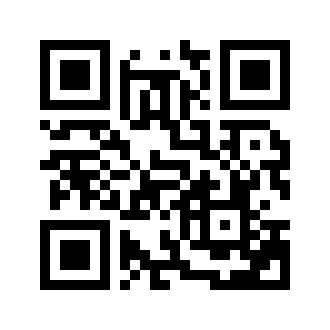 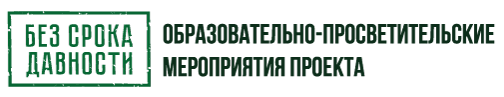 Международный конкурс сочинений «Без срока давности»
Дальневосточный федеральный округ 2023/24 г.
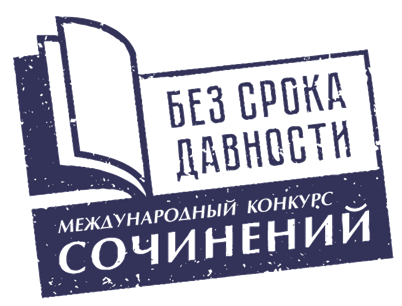 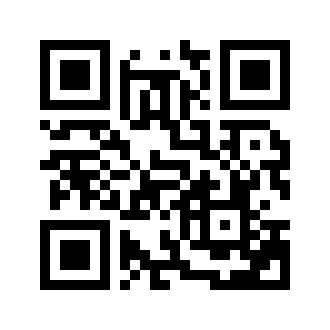 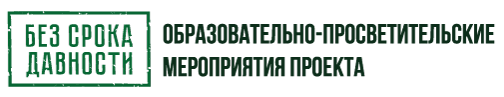 Международный конкурс сочинений «Без срока давности»
Южный федеральный округ 2023/24 г.
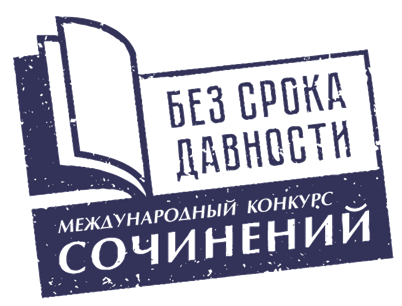 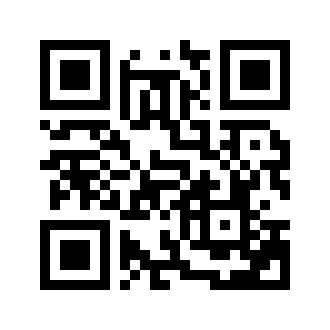 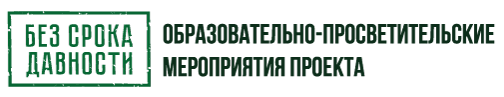 Международный конкурс сочинений «Без срока давности»
Новые регионы 2023/24 г.
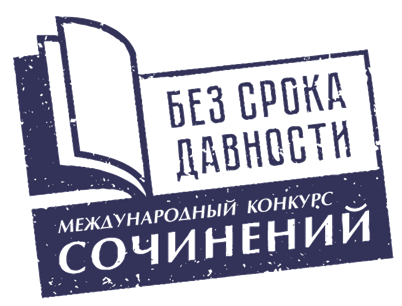 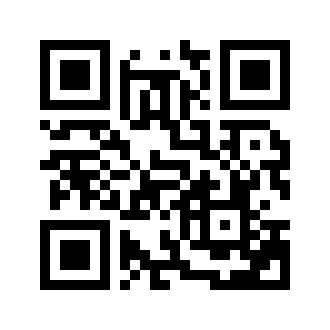 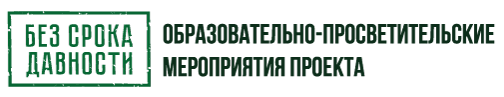 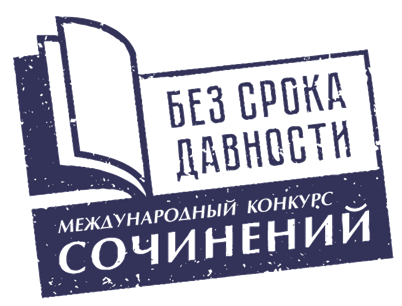 Международный конкурс сочинений «Без срока давности» среди обучающихся образовательных организаций, реализующих образовательные программы основного и среднего общего образования, среднего профессионального образования, в 2024/25 учебном году


Старт конкурса 1 ноября 2024 года
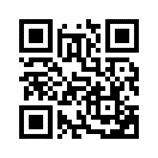 https://ec.memory45.su/
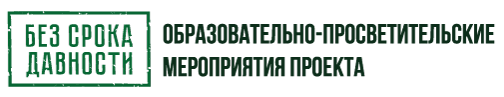 Участники Международного конкурса сочинений 
«Без срока давности»
обучающиеся 5–7 классов общеобразовательных организаций (категория 1); 

обучающиеся 8–9 классов общеобразовательных организаций (категория 2); 

обучающиеся 10–11 классов общеобразовательных организаций (категория 3);

обучающиеся по образовательным программам среднего профессионального образования (категория 4)
Количество победителей и призеров в 2025 г.– 64 обучающихся

Победители в номинациях –       от 6 обучающихся

Финальные мероприятия –         от 70 обучающихся и 
                                                                      70  педагогов-наставников
                                                                       4 Координатора абсолютных                                                                                                                                                        				       победителей
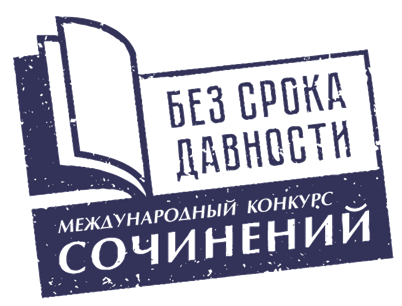 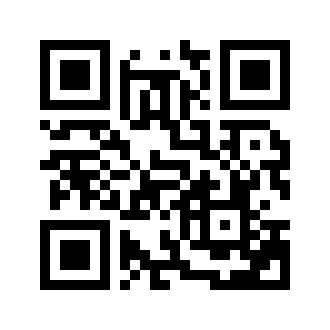 Образовательно-просветительские мероприятия проекта «Без срока давности»
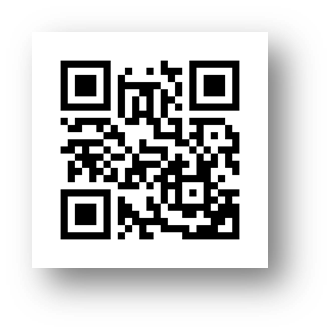 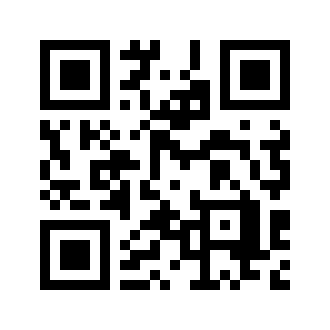 https://ec.memory45.su/
https://memory45.su/
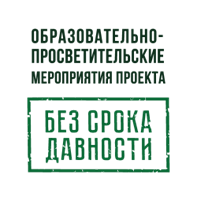 https://vk.com/bezsrokadavnosti
https://t.me/bezsrokadavnosti
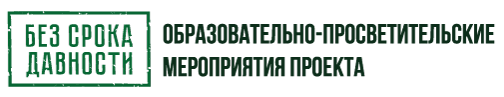 Содержание регионального сайта мероприятий проекта «Без срока давности»
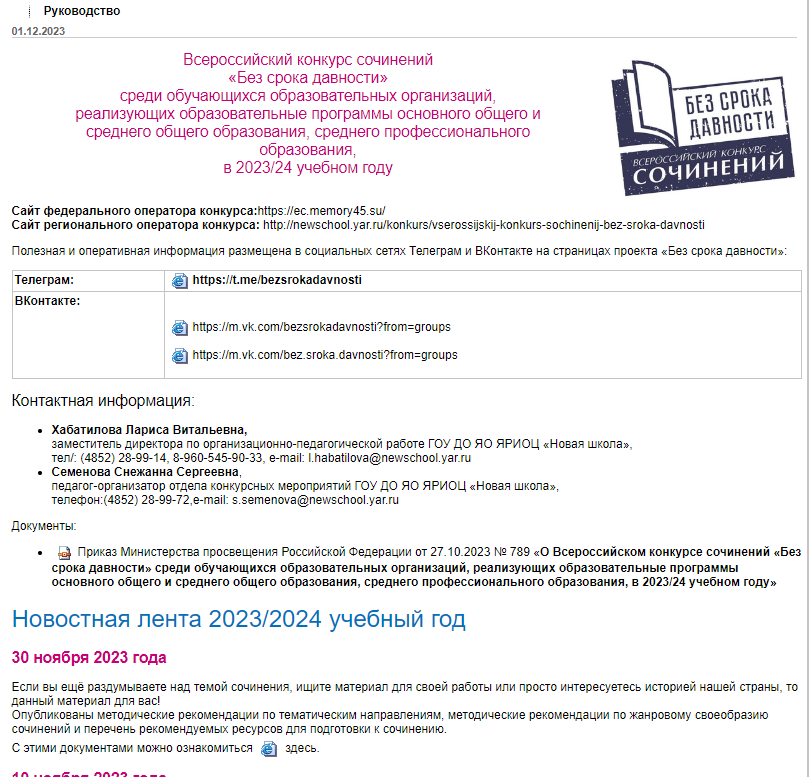 Логотип 

Положение о конкурсе в регионе                                          

Контакты Координатора, Организатора конкурса в регионе – электронная почта / телефон

Ссылка на официальный сайт Конкурса – https://ec.memory45.su/
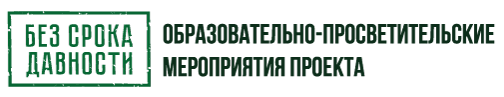 Этапы Международного конкурса сочинений
 «Без срока давности»


школьный этап Конкурса в субъектах Российской Федерации ‒ 
с 1 ноября 2024 года по 19 января 2025 года;

муниципальный этап Конкурса в субъектах Российской Федерации ‒ 
с 20 января по 5 февраля 2025 года;

региональный этап Конкурса в субъектах Российской Федерации ‒
 с 6 по 17 февраля 2025 года;

федеральный этап Конкурса ‒ с 18 февраля по 17 марта 2025 года.
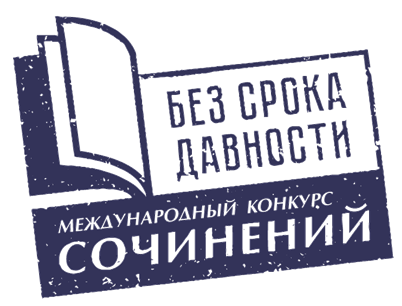 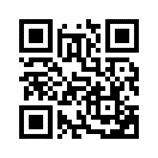 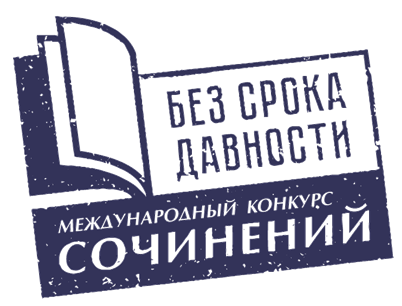 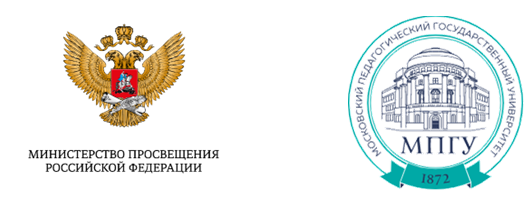 Тематические направления
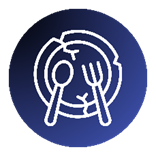 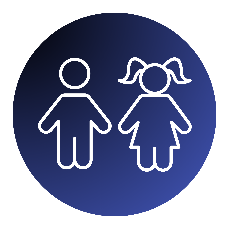 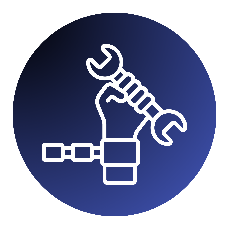 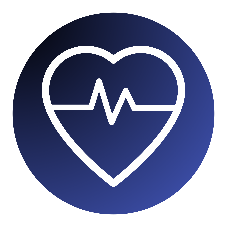 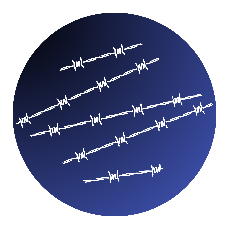 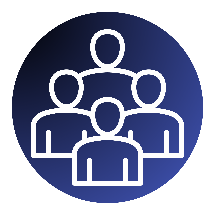 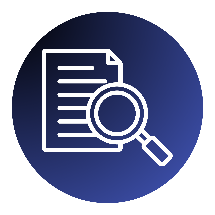 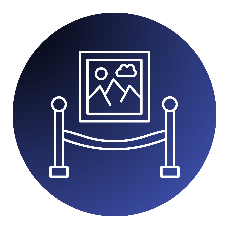 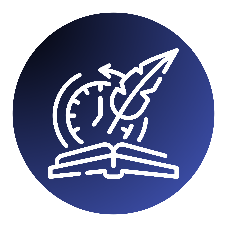 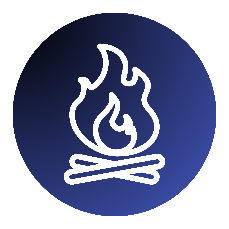 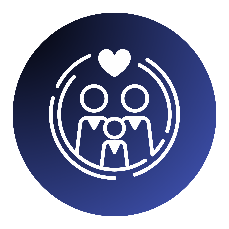 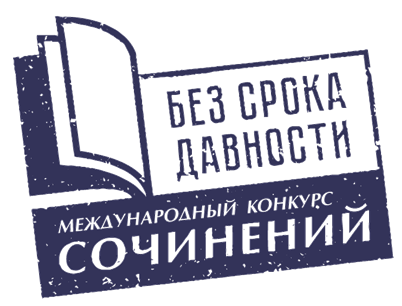 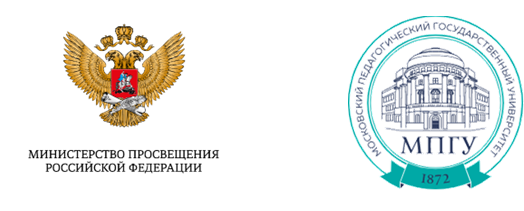 Номинации
за гражданскую активность и поддержку образовательно-просветительских мероприятий проекта «Без срока давности», в том числе за рубежом;
за участие в образовательно-просветительских мероприятиях по сохранению исторической памяти о трагедии мирного населения СССР в период Великой Отечественной войны 1941–1945 годов в субъектах Российской Федерации;
за представленный опыт работы с архивными материалами проекта «Без срока давности»;
за использование писем времен Великой Отечественной войны 1941–1945 годов, свидетельствующих о военных преступлениях нацистов и их пособников против мирных советских граждан;
за умение сравнить преступления против человечности на различных исторических этапах нашей страны; 
за оригинальность сюжета конкурсного сочинения, за богатство и выразительность русского языка
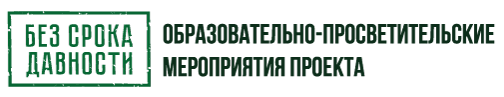 Отчет Координатора о проведении конкурса в регионе
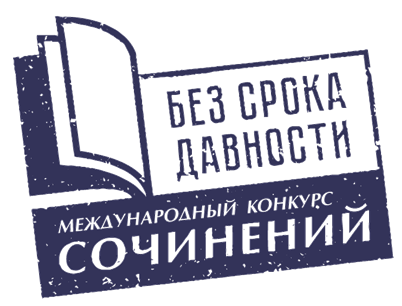 Общее количество участников

2. Количество участников Конкурса по категориям

3. Количество сочинений по каждому тематическому направлению

4. Ссылка на региональный сайт с информацией о Конкурсе

5. Дата проведения вебинара для педагогических работников, осуществляющих подготовку участников Конкурса, и ссылка на него (если есть)
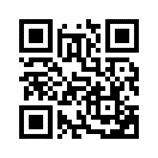 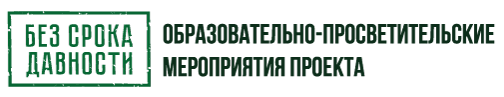 Международный конкурс сочинений «Без срока давности»


Минпросвещения России – учредитель


МПГУ – федеральный оператор
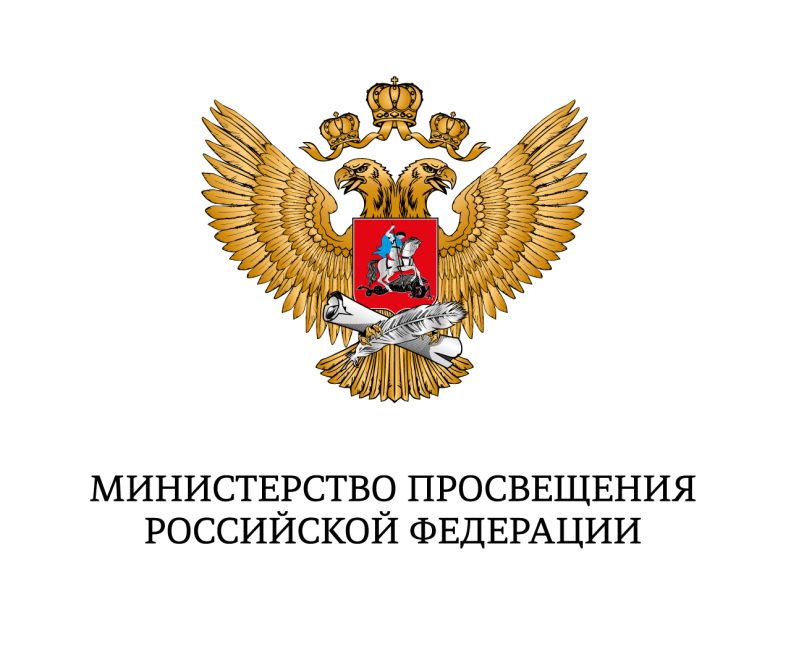 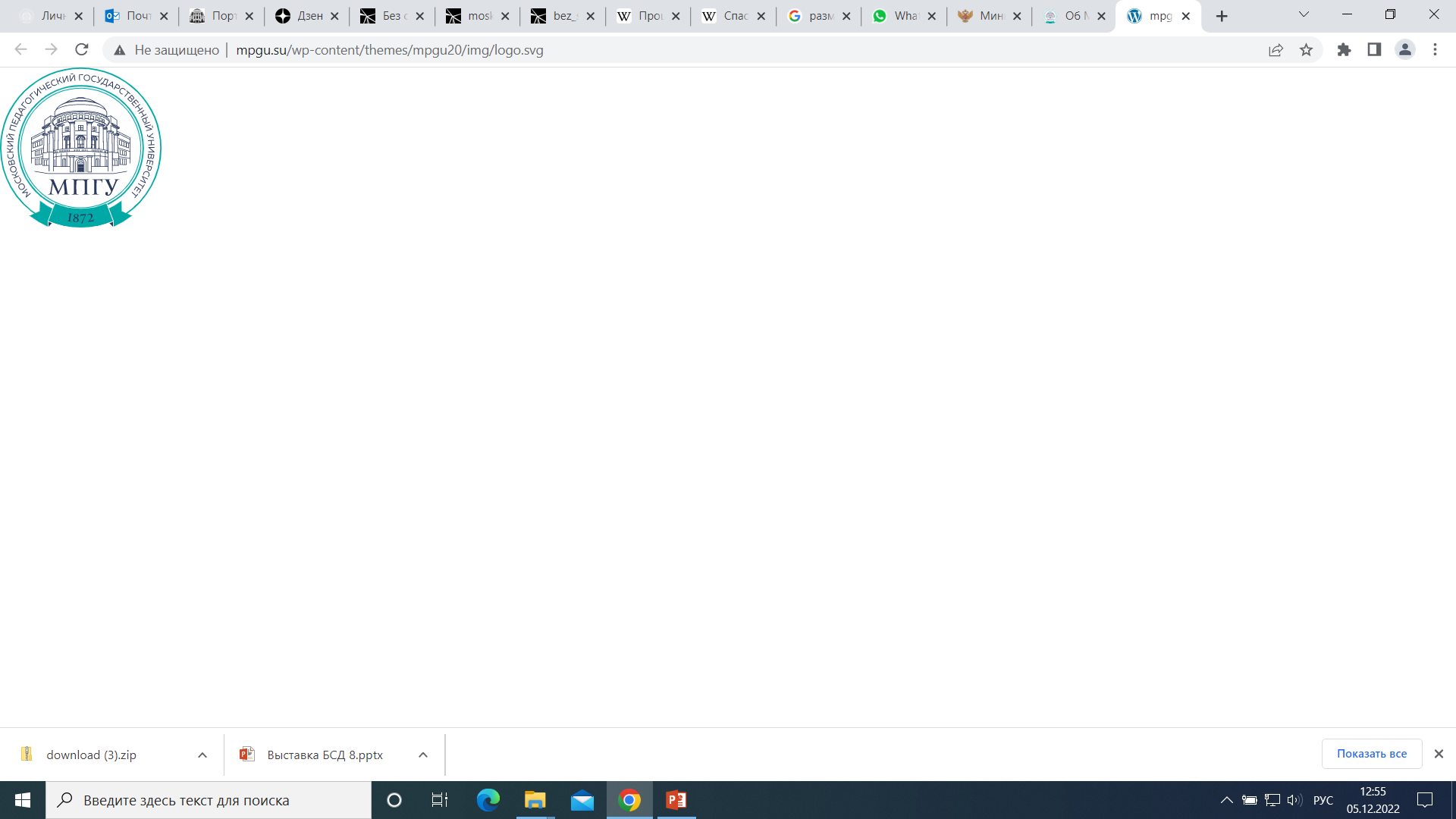 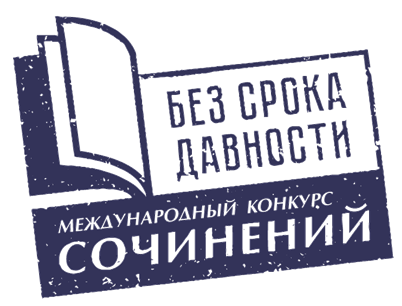 Кудрявцева Юлия Львовна, ведущий специалист  Управления общественных проектов МПГУ, ul.kudryavtceva@mpgu.su+7 (499) 400 02 48 доб. 9818 (995) 196 04 17